Introduction to Python
Lesson 4
Modules, Objects and Methods
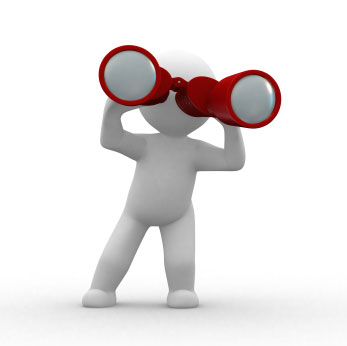 Learning Outcomes
In this lesson the students will:
Use in-built libraries (modules)
Create a Turtle object and a Screen object
Call methods
Modules
A module is a file that contains definitions, including variables and functions that you can use.

To use a module you just import it into your program.
Turtle Module
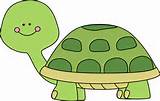 We are going to use a Python module called turtle

The turtle module allows us to create simple graphics. We can tell the turtle to go forward, go right, go left etc.

Let’s look at some sample code…
Example
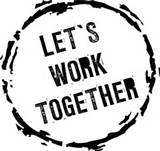 import turtle          # allows us to use the turtles library
win = turtle.Screen()  # creates a graphics window
alex = turtle.Turtle() # create a turtle named alex
alex.forward(150)      # move forward by 150 units
alex.left(90)          # turn by 90 degrees
alex.forward(75)       # move forward by 75 units
Code Explained
The module allows us to create two new data types – Turtle and Screen

The Screen data type allows us to create a window we can draw in and the Turtle data type allows us to create a Turtle to draw with

The last 3 lines of code tell the turtle what to draw (a straight line, turn left, draw another straight line)

Let’s run the code
Run the code
Copy and paste the code into IDLE and run it
Other methods
We can also change the colours of the Screen and the line printed by the turtle

To change the background colour: 
win.bgcolor("lightgreen") 

To change the colour and size of the line we draw
  alex.color("blue")
  alex.pensize(3)  

Let’s add this to our program
Note to Teacher
Lots of methods here that you could  use:

http://docs.python.org/3/library/turtle.html

Also check out the eBook on Moodle:
http://interactivepython.org/courselib/static/thinkcspy/
Lesson Review
In this lesson …